IDOT Multi-Year Program Development and Equity Considerations
Budgeting for Results Commission
August 28, 2020
Traci Sisk, Bureau Chief – Programming
Holly Bieneman, Bureau Chief - Planning
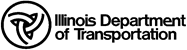 Illinois
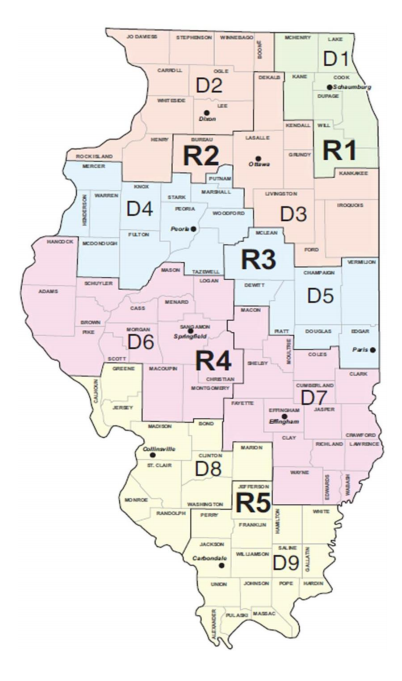 Illinois Fun Facts
IDOT Districts
12.74 Million Residents
9.19 Million Licensed Drivers
147,028 centerline miles
621 Million transit passenger trips
Thousands of local governments
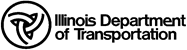 Rebuild Illinois6-Year Total $44.8($ in billions)
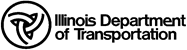 Transportation Portion74% of Rebuild Illinois6-Year Total $33.2($ in billions)
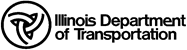 State Portion76% of the Transportation Portion6-Year Total $25.3($ in billions)
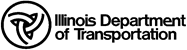 Estimated TAMP Portion
Approximately 2/3rds of the state program is to achieve a state of acceptable condition for pavement (CRS ≥5) and bridges (NBI ≥ 5) as identified in our TAMP.

The target is for Interstates and other National Highway System have more facilities in a state of acceptable condition compared to State Marked Route and Unmarked State Route

TAMP decisions are made using data driven and tested methods to achieve state of acceptable condition and have our assets achieve a longer service life.

Some projects multi-task by achieving TAMP goals and other goals such as congestion relief.
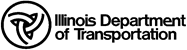 District Distribution
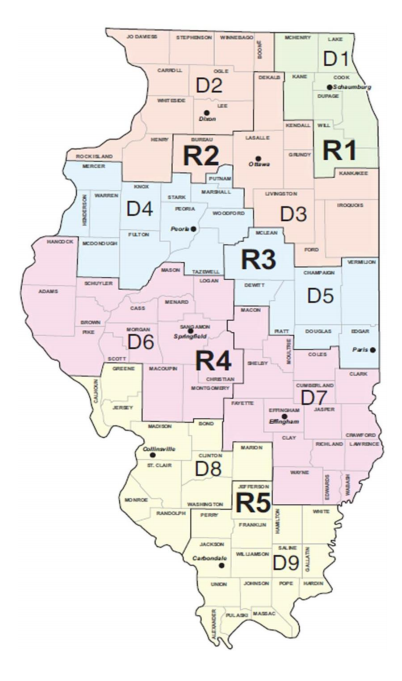 District Needs
Fatalities (15%)
Road Lane Mile Needs (20%)
Bridge Deck Area Needs (20%)
District Demographics (45%)
Lane Miles
Bridge Deck Area
Annual Average Daily Traffic
Annual Vehicle Miles Interstate Lane Miles
Motor Vehicle Registration
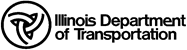 Considerations for Project Prioritization
And so much more…..
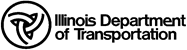 Long Range Transportation Plan
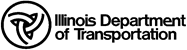 Performance Metrics - Planning
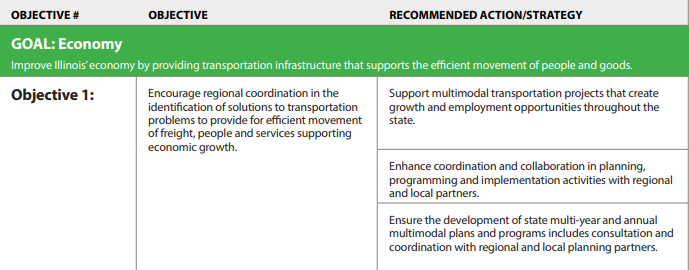 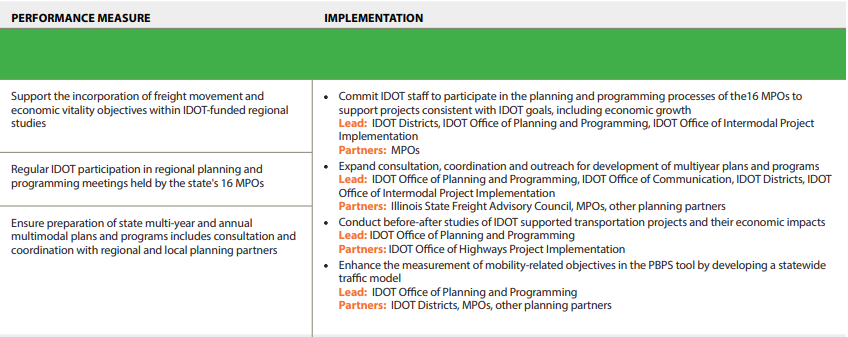 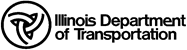 Federally Required Transportation Performance Management
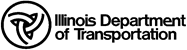 Equity Considerations
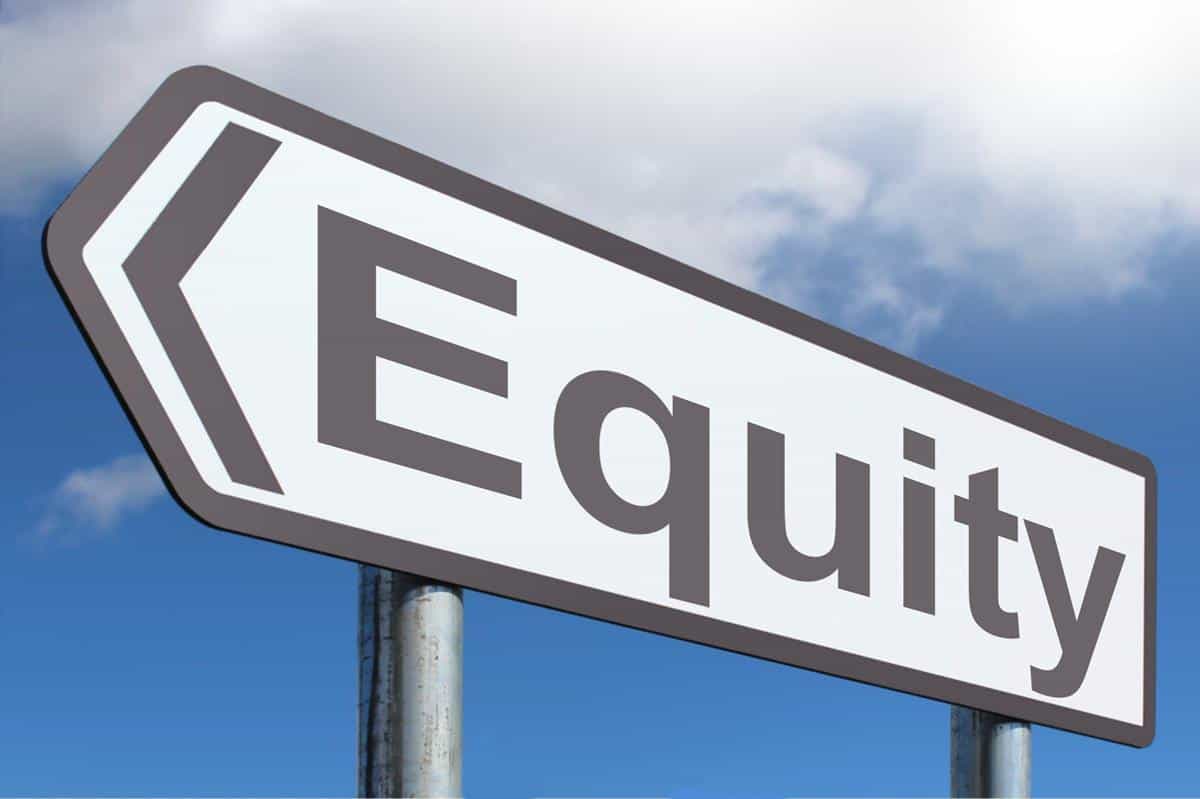 Disadvantaged Business Enterprises Goals
Environmental Justice
	Project Specific
	Planning & Programming Considerations
Specific Programs
	ITEP - $105M for bike/ped in Rebuild Illinois
	Statewide Planning and Research Funds
21 of 40 projects supporting disadvantaged/economically distressed communities
	Rebuild Illinois Port Program
Project prioritization: Economic Growth for disadvantaged populations
Funding: Ports districts that cover areas that are both an EJ area defined by IEPA and a Economic Opportunity Zone defined by DCEO are eligible for 100% funding.
	Rebuild Illinois Aeronautic Program 	
	Rebuild Illinois Transit Program
This Photo by Unknown Author is licensed under CC BY-NC
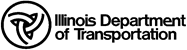 Traci Sisk
Bureau Chief, Programming
Illinois Department of Transportation
Tracinda.Sisk@Illinois.gov
217-782-2755
Holly Bieneman
Bureau Chief, Planning
Illinois Department of Transportation
Holly.Bieneman@Illinois.gov
217-206-0655
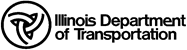